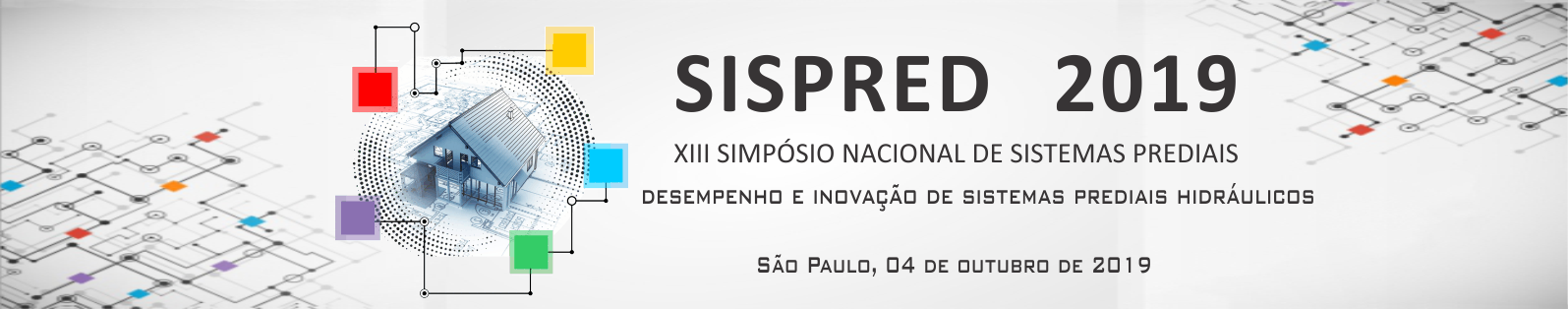 Título do trabalho
Autores:
Logo de sua universidade
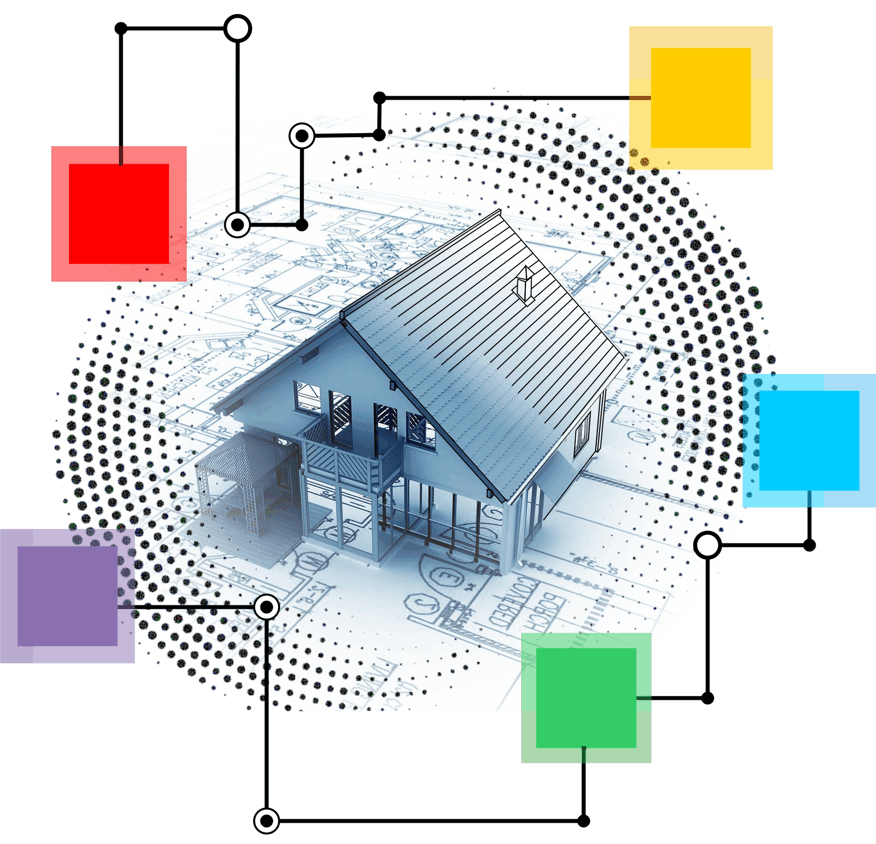 Sumário
Introdução

Objetivos e metodologia

Resultados e discussão

Considerações finais
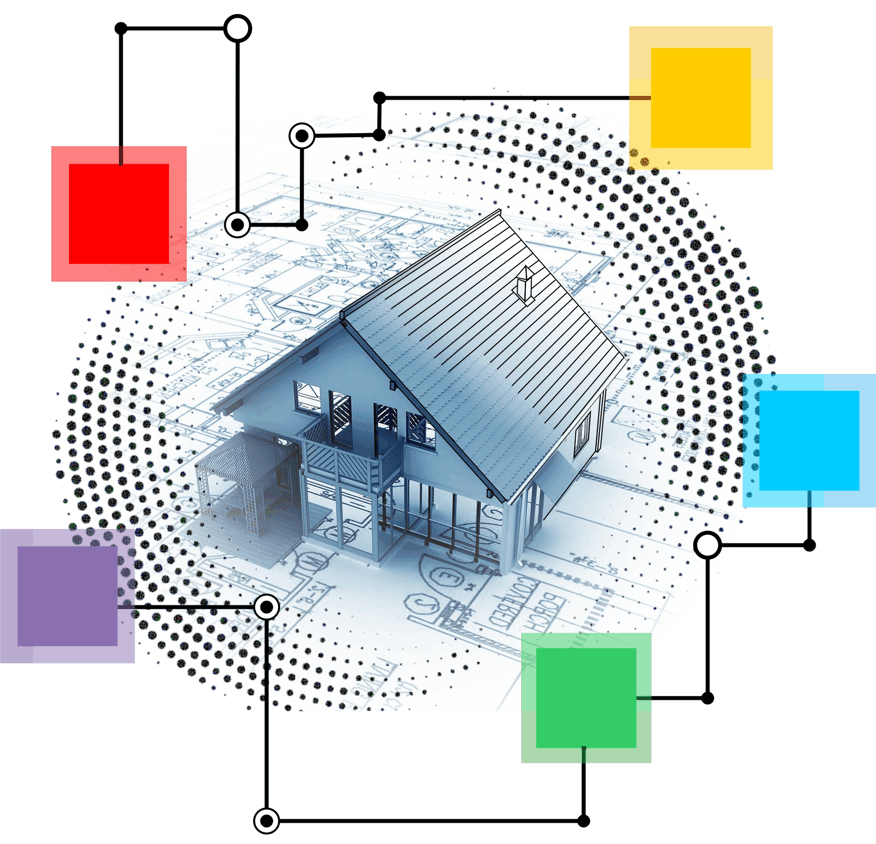 Introdução
aaaaa.

bbbbbb.   

ccccc.
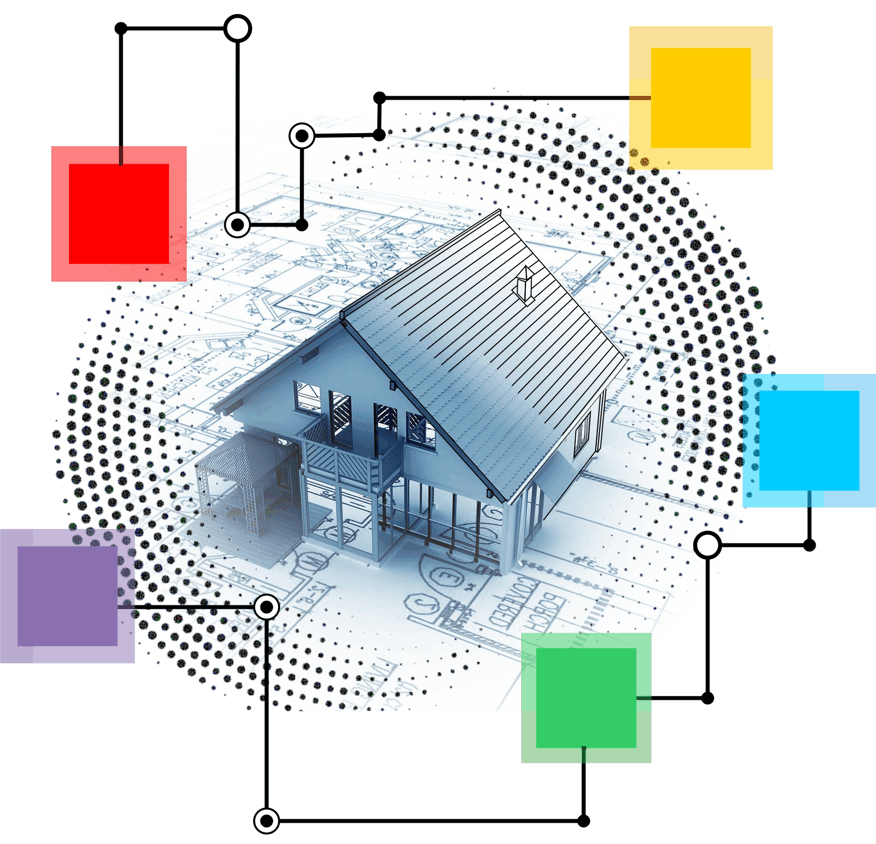 Objetivo
aaaaa.

bbbbbb.   

ccccc.
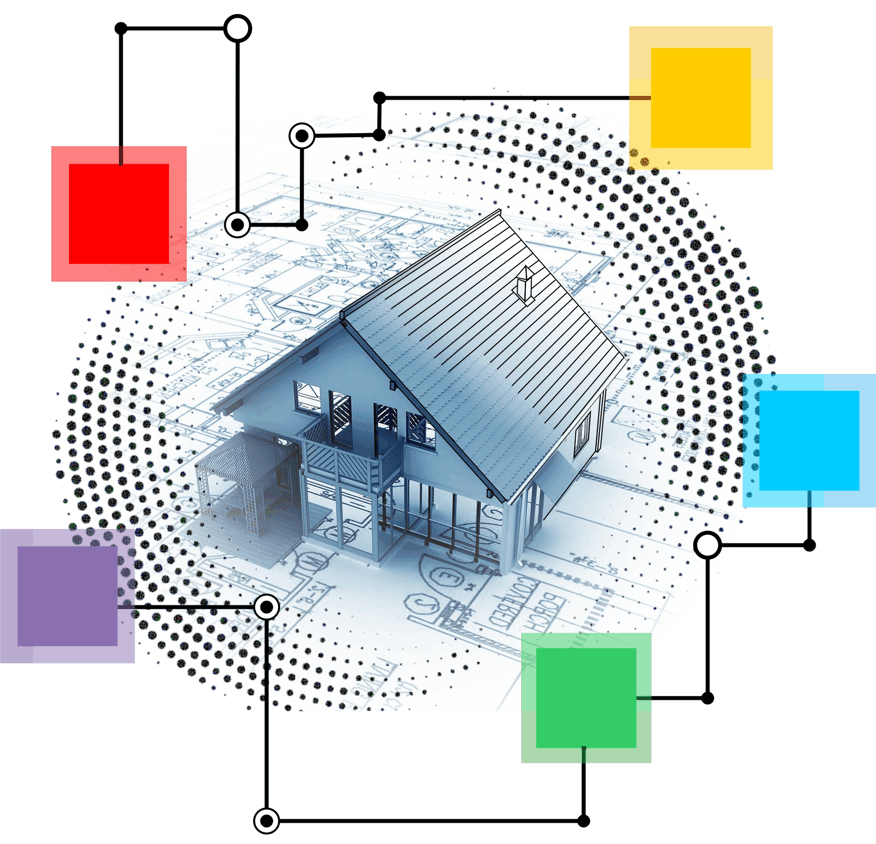 ABCDEF
aaaaa.

bbbbbb.   

ccccc.
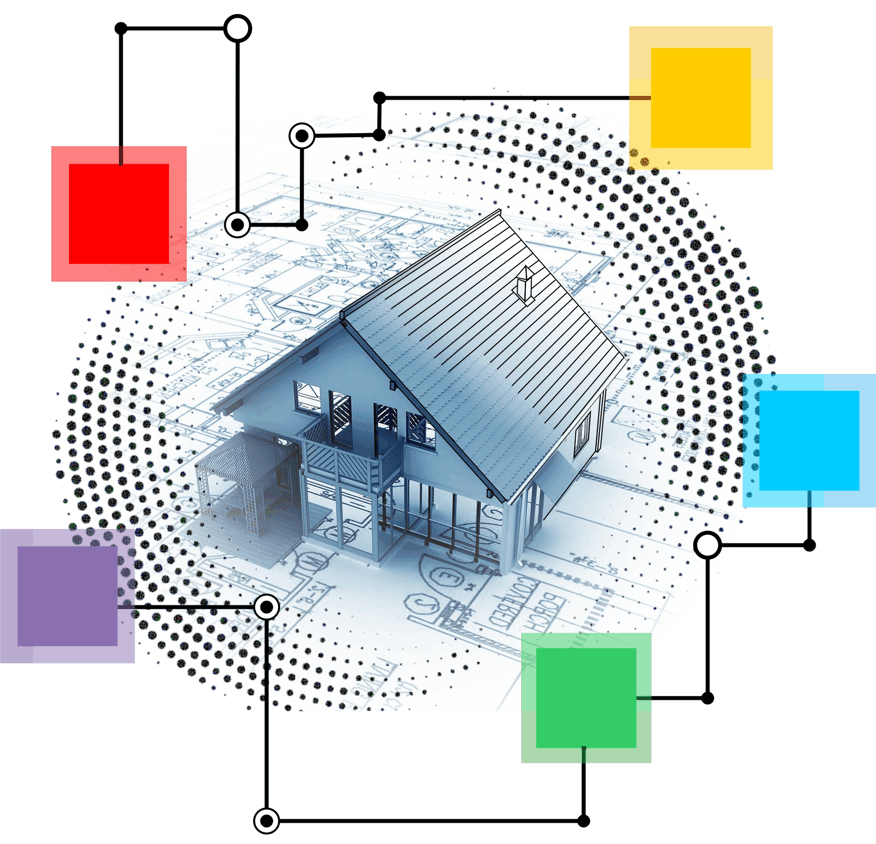 ABCDEF
aaaaa.

bbbbbb.   

ccccc.